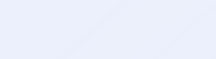 Self-induced Uniaxial Strain due to Interlayer Interaction in MoS2
National Laboratory for Infrared Physics, 
Shanghai Institute of Technical Physics, CAS, 
Shanghai 200083, China
Ning Dai

Date:   2014.11.13
Graphene and layered transition metal 
dichalcogenides (TMDs)
Tuning the phonons behaviors of MoS2 by 
Strain engineering
Self-induced Strain due to local van der
 Waals-stacked interlayer interaction in MoS2
1
2
3
5
4
Outline
Preparation of monolayer MoS2 by 
vapor-solid-growth route
Conclusions
1. Graphene and layered transition metal dichalcogenides (TMDs)
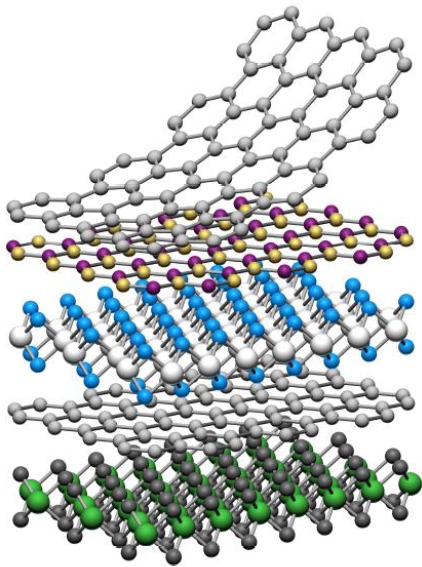 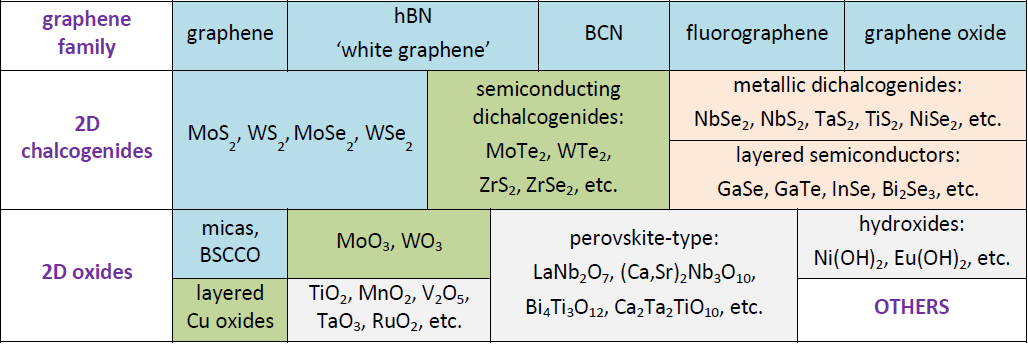 Current 2D library
The thinnest two-dimensional (2D) crystal with exceptional electronic, optical and mechanical properties (e.g., graphene, MoS2) due to its atomic-layer thickness and 2D morphology.
Nature 499, 419–425 (2013)
1.Graphene and layered transition metal dichalcogenides (TMDs)
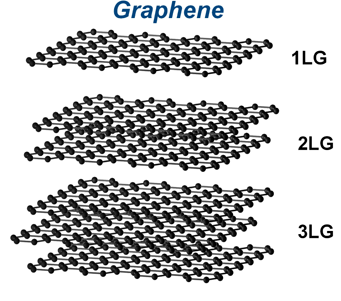 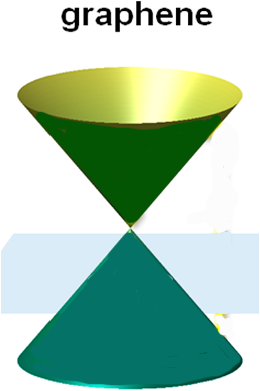 Although graphene have extremely high carrier mobility, the gapless nature of graphene prevents the formation of a large potential barrier for charge separation and current rectification and retards its application in logic electronics.
1.Graphene and layered transition metal dichalcogenides (TMDs)
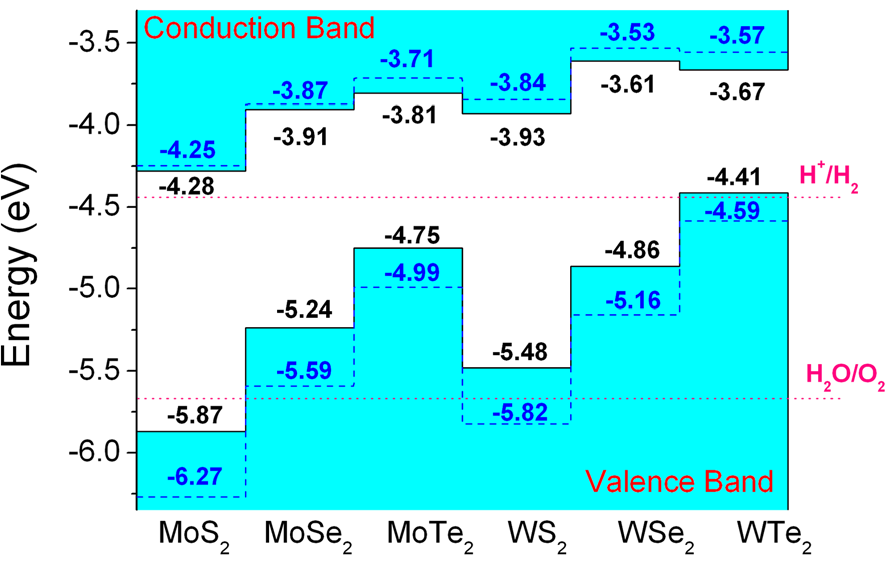 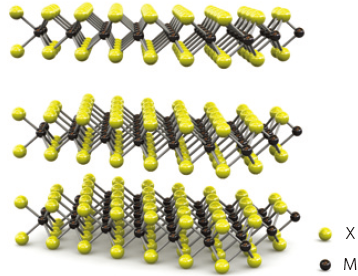 monolayer
As the complementary materials to zero-bandgap graphene, TMDs are emerging  as an exciting material system for a new generation of atomically thin optoelectronics, including photodetectors, ultrafast lasers, polarizers, touch panels and optical modulators.
Nature Nanotechnology 8, 497–501 (2013)
Science 340, 1311 (2013)
1. Graphene and layered transition metal dichalcogenides (TMDs)
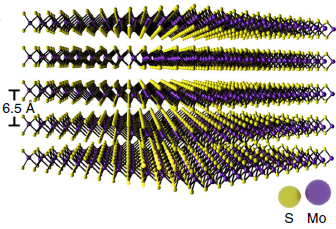 Molybdenum disulfide, one of the most promising member of the TMDs family, monolayer MoS2 consists of two planes of hexagonally arranged S atoms linked to a hexagonal plane of Mo atoms via covalent bonds and belong to point group D3h without inversion symmetry. Bilayer MoS2 is composed of two monolayer MoS2 and belong to point group D6h with inversion symmetry.
1. Graphene and layered transition metal dichalcogenides (TMDs)
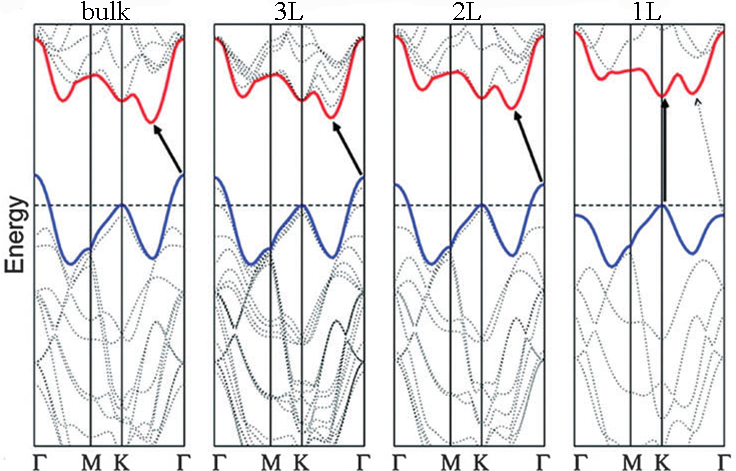 indirect 1.2eV
direct 1.8eV
Bulk MoS2 exhibits an indirect band gap of 1.2 eV, while monolayer MoS2 has a direct band gap of 1.8 eV with enhanced photoluminescence.
Top-gated transistors based on single-layer MoS2 flakes showed excellent on/off
current ratio of∼108 and mobility of >200 cm2V−1s−1.
Graphene and layered transition metal 
dichalcogenides (TMDs)
Tuning the phonons behaviors of MoS2 by 
Strain engineering
Self-induced Strain due to local van der
 Waals-stacked interlayer interaction in MoS2
1
2
3
5
4
Outline
Preparation of monolayer MoS2 by 
vapor-solid-growth route
Conclusions
2. Preparation of monolayer MoS2 by vapor-solid-growth route
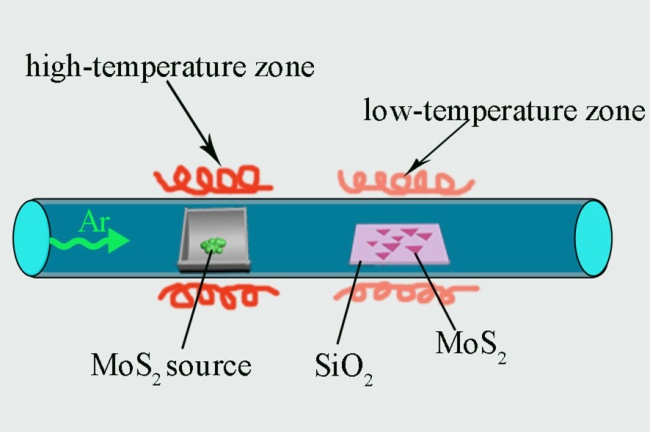 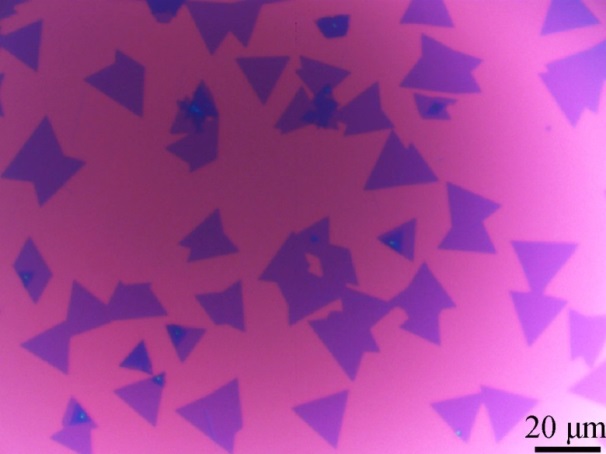 growth process and optical image
K. N. Zhang, Y. Zhang, T. N. Zhang, W. J. Dong, T. X. Wei, Y. Sun, X. Chen, G. Z. Shen, N. Dai. Nano Res. DOI 10.1007/s12274-014-0557-1 (2014)
2. Preparation of monolayer MoS2 by vapor-solid-growth route
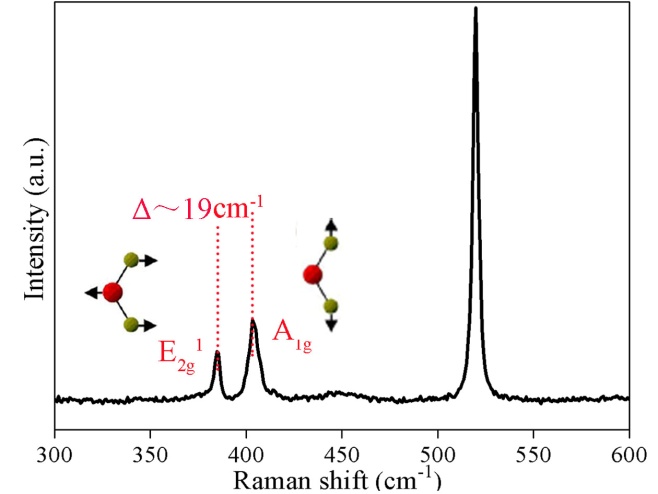 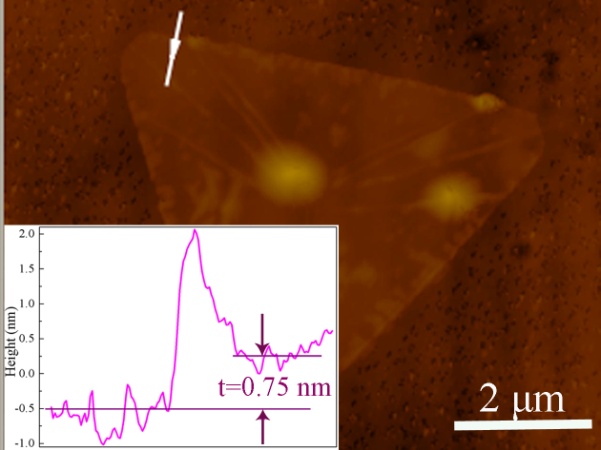 AFM indicates the MoS2 single layer, confirmed by the energy separation of the two MoS2 Raman modes.
2. Preparation of monolayer MoS2 by vapor-solid-growth route
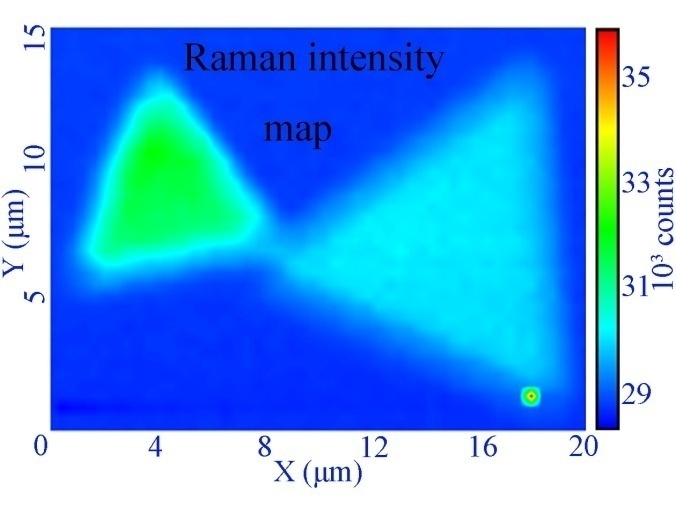 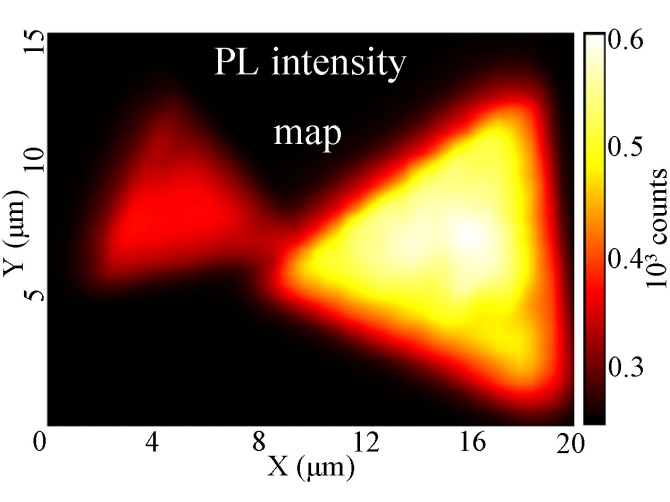 Raman and PL intensities indicate the single layer and multilayer features
Graphene and layered transition metal 
dichalcogenides (TMDs)
Tuning the phonons behaviors of MoS2 by 
Strain engineering
Self-induced Strain due to local van der
 Waals-stacked interlayer interaction in MoS2
1
2
3
5
4
Outline
Preparation of monolayer MoS2 by 
vapor-solid-growth route
Conclusions
3. Tuning the phonons behaviors of MoS2 by Strain engineering
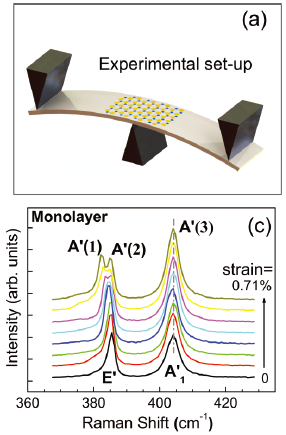 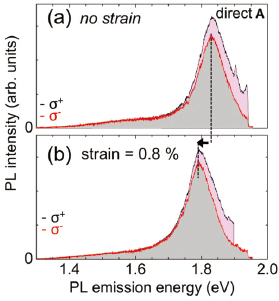 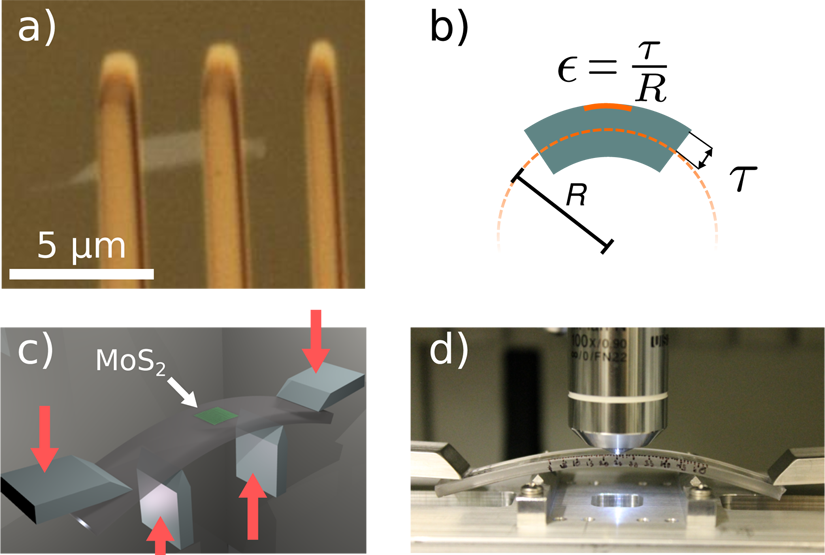 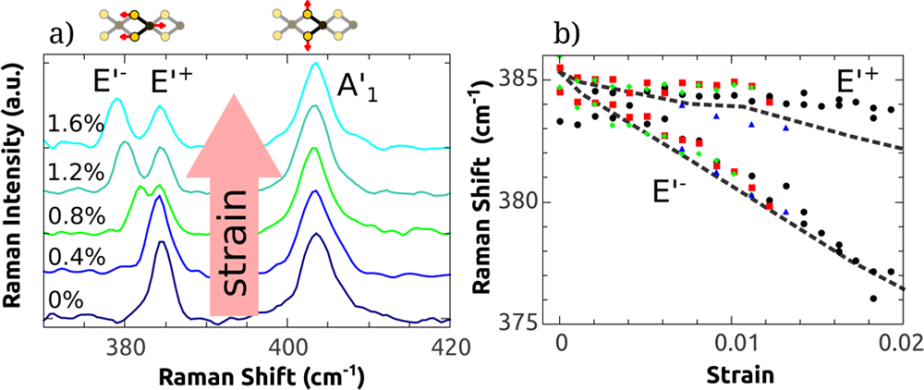 Phys. Rev. B 88, 121301 (2013)
Nano Lett. 13, 3626-3630 (2013)
Strain engineering is a powerful tool for tuning the behaviors of electrons and phonons in layered semiconductor materials (e.g., MoS2 or graphene).
Graphene and layered transition metal 
dichalcogenides (TMDs)
Tuning the phonons behaviors of MoS2 by 
Strain engineering
Self-induced Strain due to local van der
 Waals-stacked interlayer interaction in MoS2
1
2
3
5
4
Outline
Preparation of monolayer MoS2 by 
vapor-solid-growth route
Conclusions
4. Self-induced Strain due to Local van der Waals-stacked Interlayer Interaction in MoS2
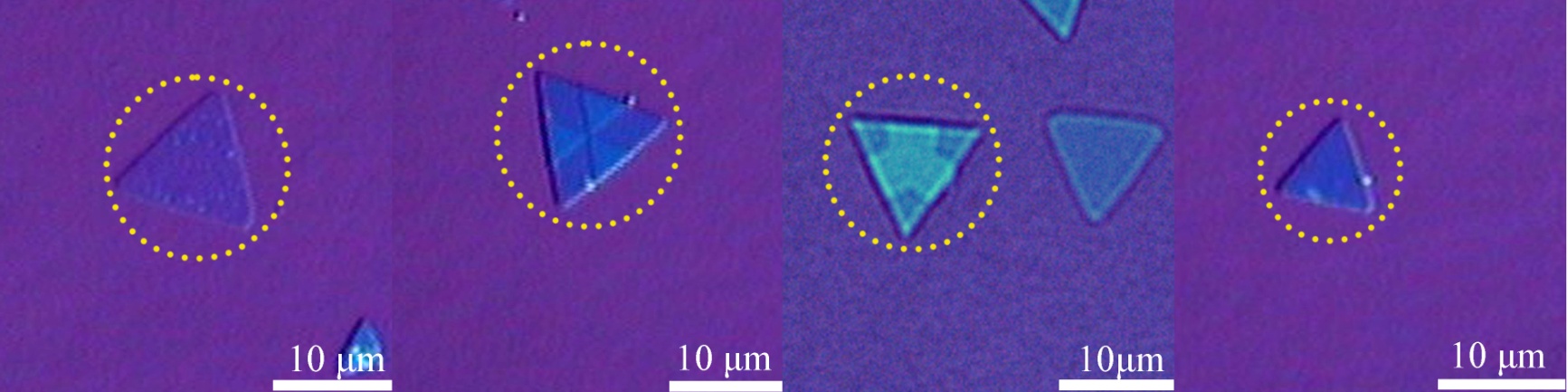 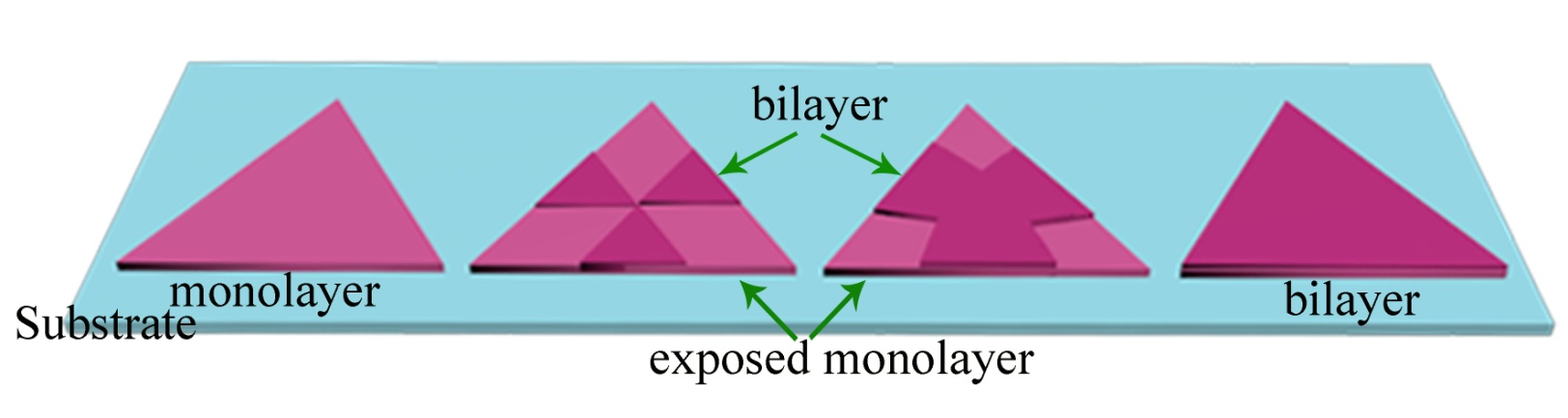 Local van der Waals-stacked MoS2 samples: optical images and schematic feature.
4. Self-induced Strain due to Local van der Waals-stacked Interlayer Interaction in MoS2
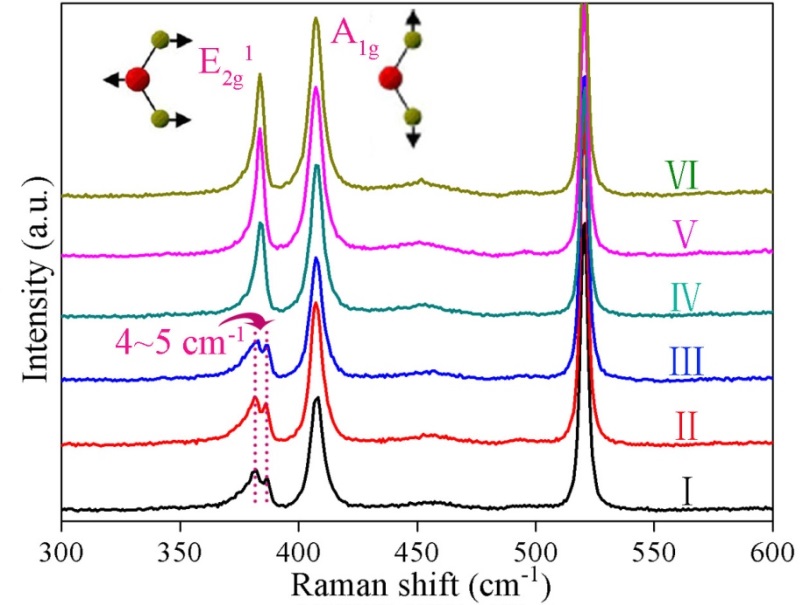 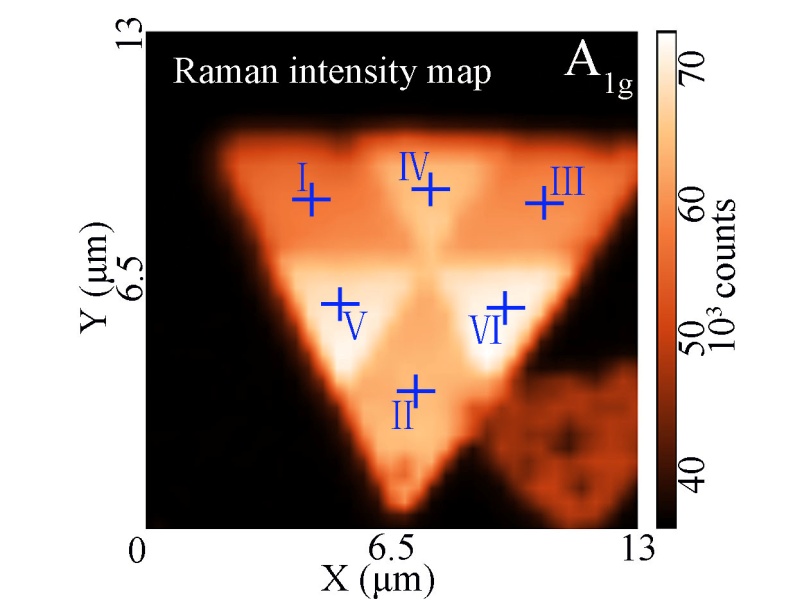 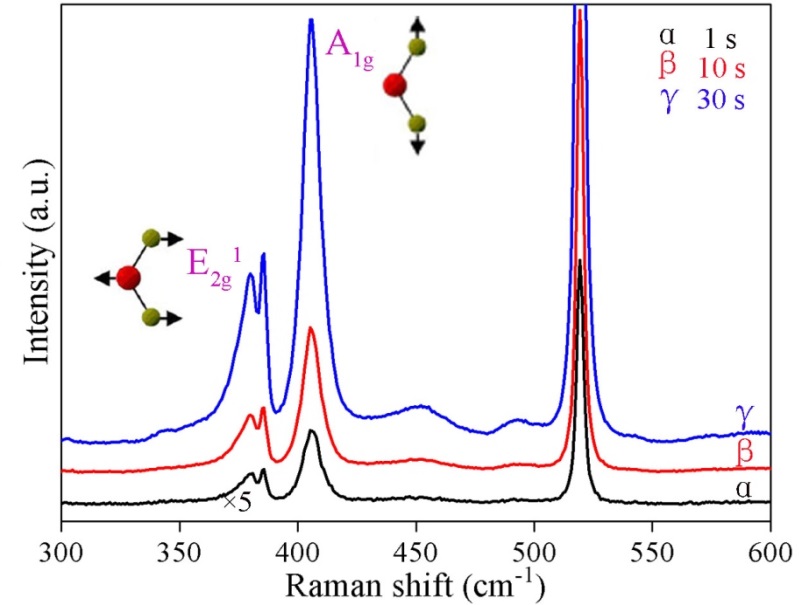 In the stacked region, the E2g1 in-plane Raman mode in single layer part show 4~5 cm-1 split, indicating the formation of strain.
4. Self-induced Strain due to Local van der Waals-stacked Interlayer Interaction in MoS2
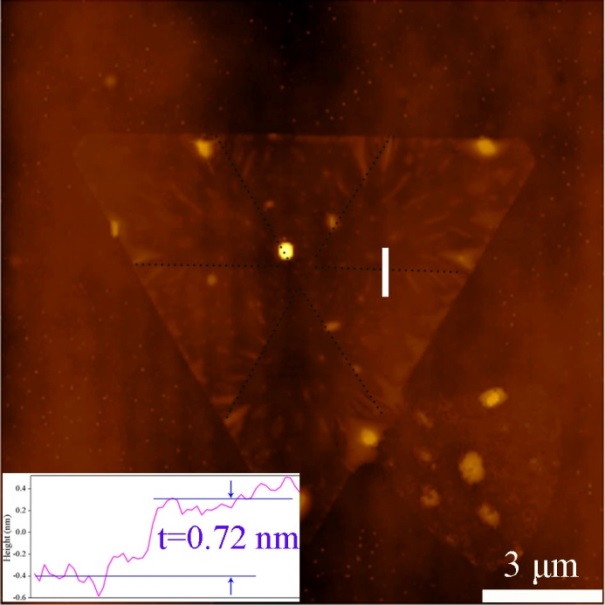 The AFM image and line scan confirm the stacking layer is a single MoS2 layer.
4. Self-induced Strain due to Local van der Waals-stacked Interlayer Interaction in MoS2
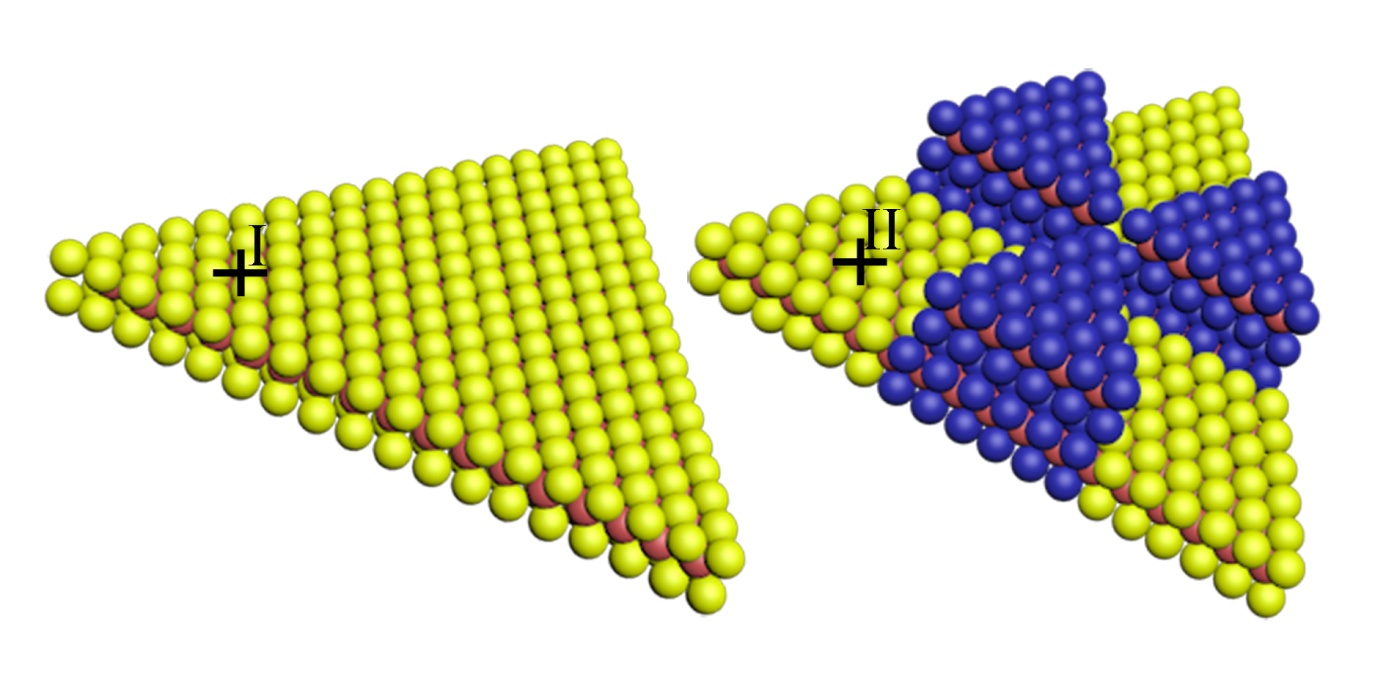 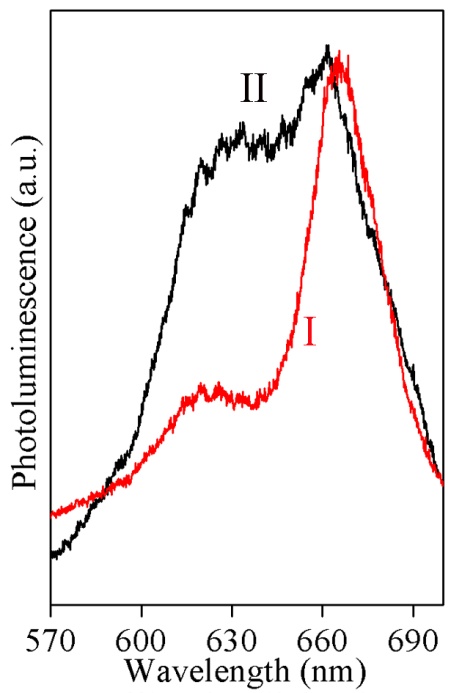 Schematic contrast between monolayers with and without local stacked semi-monolayers.PL spectra of an individual monolayer MoS2 and monolayer without local stacked semi-monolayers. The peak of line II blue shifts.
4. Self-induced Strain due to Local van der Waals-stacked Interlayer Interaction in MoS2
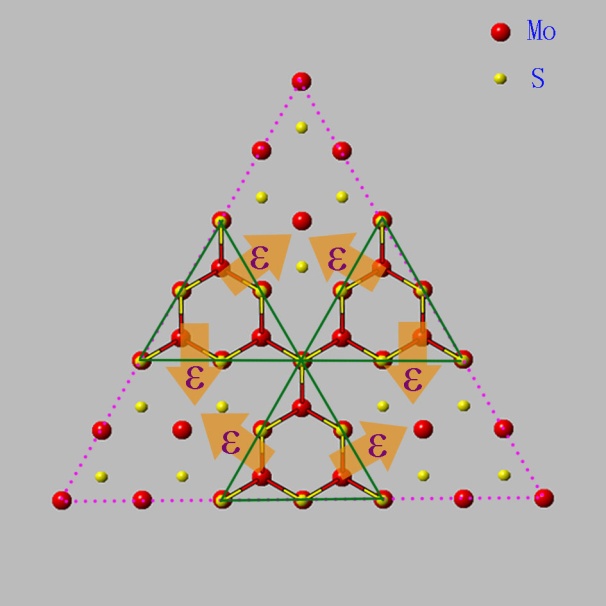 4. Self-induced Strain due to Local van der Waals-stacked Interlayer Interaction in MoS2
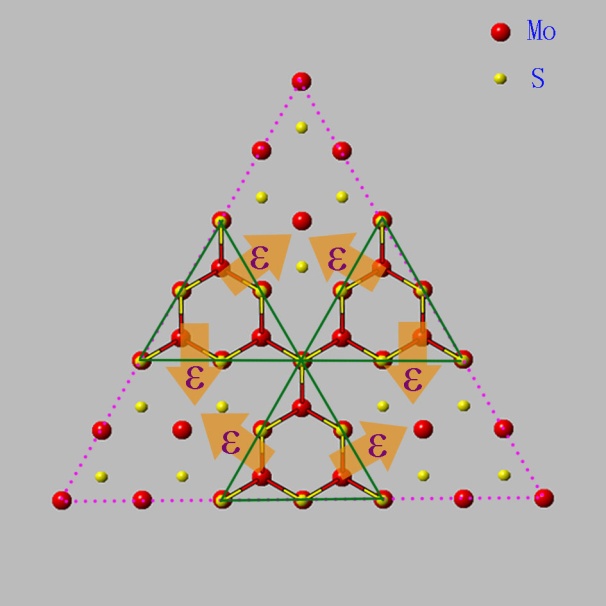 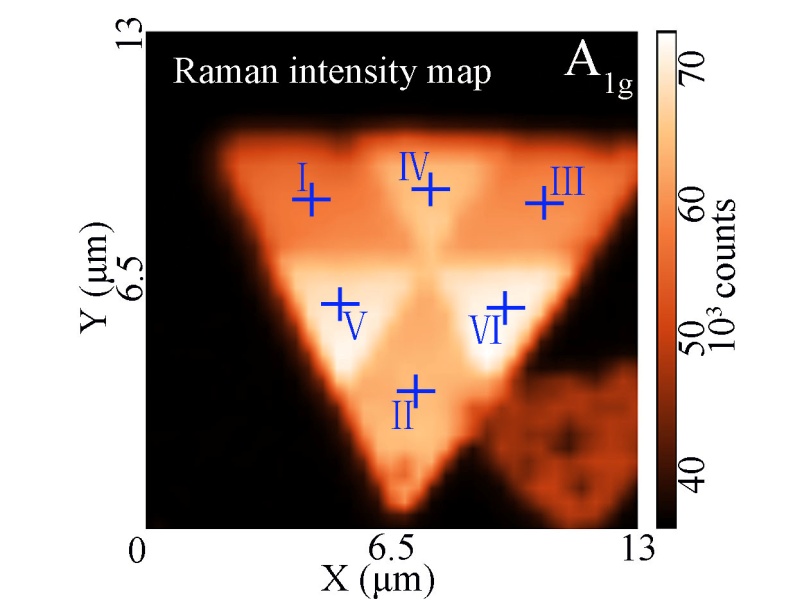 We believe the lateral lattice difference between monolayer and bilayer lead to the split of E2g1 Raman mode. When a local monolayer is placed on one monolayer, the lateral lattice of the monolayer region must match and coordinate with the crystalline symmetry of the MoS2 bilayer. As a result, the stacking of two adjacent local monolayers might induce uniaxial compressive strain.
In the absence of strain, E2g1 is two-dimensional degenerate mode. As uniaxial strain is applied to the monolayer, it split into two modes as the degeneracy is lifted.
4. Self-induced Strain due to Local van der Waals-stacked Interlayer Interaction in MoS2
van der Waals-stacked could change the intralayer bonding and/or the presence of Coulombic interlayer interactions in van der Waals-stacked MoS2 were approved in many literatures.
                                                                        ACS Nano 4, 2695-2700 (2010)
                                                                    Adv. Funct. Mater. 22, 1385-1390 (2012)
                                                                        Phys. Rev. B 87, 115413 (2013)

The lateral lattice changed also observed for dispersed single layers compared to its bulk value.
                                                                         Phys. Rev. B 28, 2237-2239 (1983)
Whether the Self-induced Strain will introduced by van der Waals-stacked Interlayer Interaction ?
Graphene and layered transition metal 
dichalcogenides (TMDs)
Tuning the phonons behaviors of MoS2 by 
Strain engineering
Self-induced Strain due to local van der
 Waals-stacked interlayer interaction in MoS2
1
2
3
5
4
Outline
Preparation of monolayer MoS2 by 
vapor-solid-growth route
Conclusions
5. Conclusions
Local internal van der Waals-stacked interlayer interaction is responsible for uniaxial strain with the change and deformation of local intralayer bonding in MoS2, which benefits our understanding of interlayer interactions in layered MoS2 materials. The demonstration and discovery of self-induced intralayer strains by local van der Waals-stacked interlayer interaction will create new opportunities for promoting strain engineering, tunable functionalities and the fundamental phenomena of two-dimensional layered stacked constructions.
小组成员：陈鑫、孙艳、邓惠勇、胡古今、胡淑红

学生：张克难、张云、张天宁、王洋、王超
Thank You !